ПРОГРАММНО – МЕТОДИЧЕСКИЙ КОМПЛЕКС РЕАЛИЗУЕМОЙ ДОПОЛНИТЕЛЬНОЙ ОБЩЕОБРАЗОВАТЕЛЬНОЙ ОБЩЕРАЗВИВАЮЩЕЙ ПРОГРАММЫ «Радуга»
Автор – составитель Ефимова Ирина Михайловна, педагог дополнительного образования муниципального автономного учреждения дополнительного образования «Центр творчества «Пирамида» муниципального образования Тимашевский район
Актуальность и практическая значимость программы
Основы духовности
Воображение
Личность ребенка
Фантазия
Колористическое восприятие
Творческие способности
Наблюдательность
Психологические познавательные процессы
Запоминание
Анализирование
Пространственное мышление
Новизна программы
Дополнительная общеобразовательная общеразвивающая программа «Радуга»
Ознакомительный уровень
Углубленный уровень
Базовый уровень
Адресат программы и срок обучения
Возраст – 9-12 лет. Должны обладать  эмоционально-волевыми качествами: целеустремлённостью, настойчивостью, активностью, оптимизмом общительностью, отзывчивостью, доброжелательностью, трудоспособностью
2 год обучения
1 год обучения
3 год обучения
9 человек
9 человек
9 человек
2 раза в неделю по 2 часа
(144 часа)
2 раза в неделю по 2 часа
(144 часа)
2 раза в неделю по 2 часа
(144 часа)
Цель программы
Формирование у учащихся интереса, устойчивой мотивации, освоение базовых знаний, умений и навыков к изобразительному искусству
1 год обучения: содействие развитию у обучающихся деятельностной компетенции через погружение в область изобразительного искусства.
2 год обучения: создание условий для развития у обучающихся способностей работать в различных жанрах изобразительного искусства и декоративно – прикладного творчества.
3 год обучения: создание условий для творческой самореализации обучающихся и их профессионально – личностного самоопределения.
Предполагаемый результат
Обучающийся будет знать:
Предполагаемый результат
Обучающийся будет  уметь:
Предполагаемый результат
Личностные результаты
Метапредметные  результаты
Учебно – методическое  обеспечение программы
дополнительная общеобразовательная общеразвивающая программ;
учебные пособия;
дидактические материалы;
методические материалы;
мониторинг по дополнительной образовательной программе
Учебные пособия
Основная литература
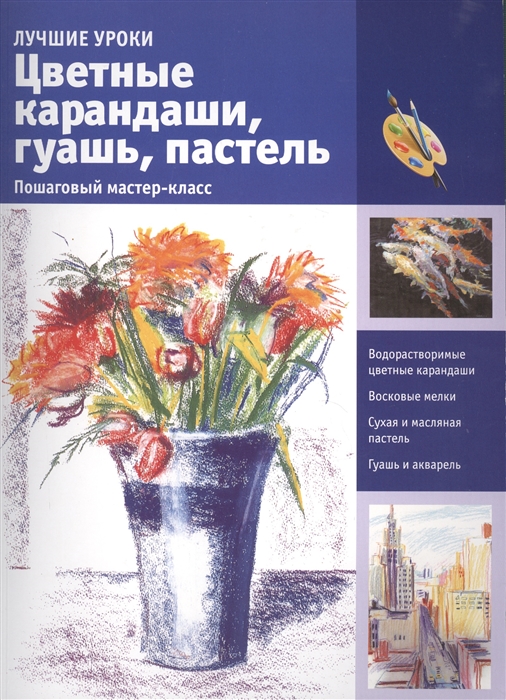 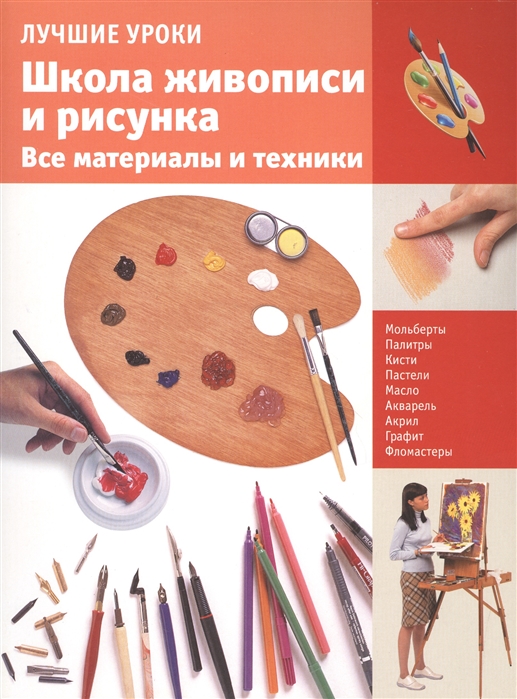 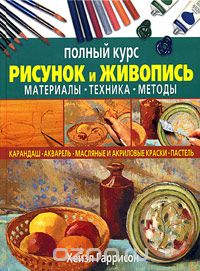 Учебные пособия
Дополнительная литература






Интернет - ресурсы
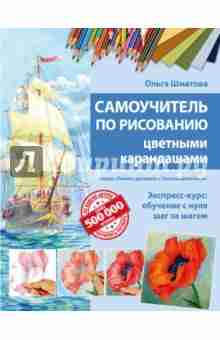 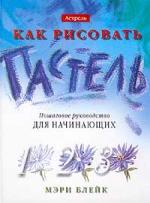 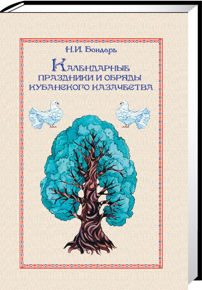 Дидактические материалы
Раздаточный материал (трафареты, объекты живой и неживой природы, технологические карты), наглядные пособия (таблицы, представленные по разделам «Основы художественного изображения», «Орнамент: построение и виды», «Народный орнамент России: творческое изучение в процессе изображения», «Художественный труд на основе знакомства с народным и декоративно – прикладным искусством (основы художественного ремесла ) муляжи; серия «Великие художники» (цветные иллюстрации и репродукции картин)
Методические материалы
Входное тестирование
Тестовые задания по промежуточной и итоговой аттестации
Методика структурирования занятий по ИЗО
Методические рекомендации «Условия оптимального выбора профессии. Хочу, могу, надо» 
Мастер - классы
Мониторинг по дополнительной образовательной программе
Критерии по оценке работ
Натюрморт 
Составлен интересный натюрморт на определенную тему, интересный для зрителя
Натюрморт носит свой характер, создает определенное настроение
Выбрана интересная точка зрения
Правильно выбран формат для данного натюрморта
Предметы оптимального размера и расположены, так как в натюрморте
При построении точно передается характер предметов и их пропорции
При построении соблюдаются правила линейной перспективы
Все предметы прорисованы подробно
Предметы и драпировка переднего плана нарисованы более четкой линией
Верно намечено распределение блика света, полутени, тени, рефлекса на предметах натюрморта и падающие тени
Критерии по оценке работ
Портрет
Выполнен портрет с соблюдением правил построения, соблюдены пропорции лица
Портрет носит свой характер, создает определенное настроение
Выбрана интересная точка зрения
Правильно выбран формат для данного портрета
Портрет оптимального размера и удачно размещён на листе
При построении передается характер портретируемого
При выполнении портрета соблюдаются правила линейной перспективы
Все элементы лица построены подробно
Элементы переднего плана нарисованы более четкой линией
Верно намечено распределение света, полутени, тени, рефлекса на элементах портрета и падающие тени, создан выразительный образ
Критерии по оценке работ
Пейзаж 
Выполнен интересный пейзаж с дальним или несколькими дальними планами
Пейзаж носит свой характер, создает определенное настроение
Выбрана интересная точка зрения
Правильно выбран формат для данного пейзажа
Элементы пейзажа оптимального размера и удачно размещены на листе 
При построении передается характер определённой местности
При выполнении пейзажа соблюдаются правила линейной и воздушной перспективы
Все элементы пейзажа на переднем плане построены подробно
Элементы переднего плана нарисованы более четкой линией
Верно намечено распределение света, полутени, тени, рефлекса на элементах пейзажа и падающие тени, применяется богатая цветовая гамма, создан выразительный пейзаж.
Составлена интересная композиция на определенную тему, с интересным сюжетом для зрителя
Динамика результативности реализации программы
Итоги промежуточной аттестации группы №4 по программе «Радуга»
       за 2015- 2016 учебный год (ознакомительный уровень)
Итоги промежуточной аттестации группы №4 по программе «Радуга»за 2016- 2017 учебный год (1 год обучения, базовый уровень)
Итоги промежуточной аттестации группы №4 по программе «Радуга»за 2017- 2018 учебный год (2 год обучения)
Динамика результативности реализации дополнительной общеобразовательной общеразвивающей программы «Радуга»